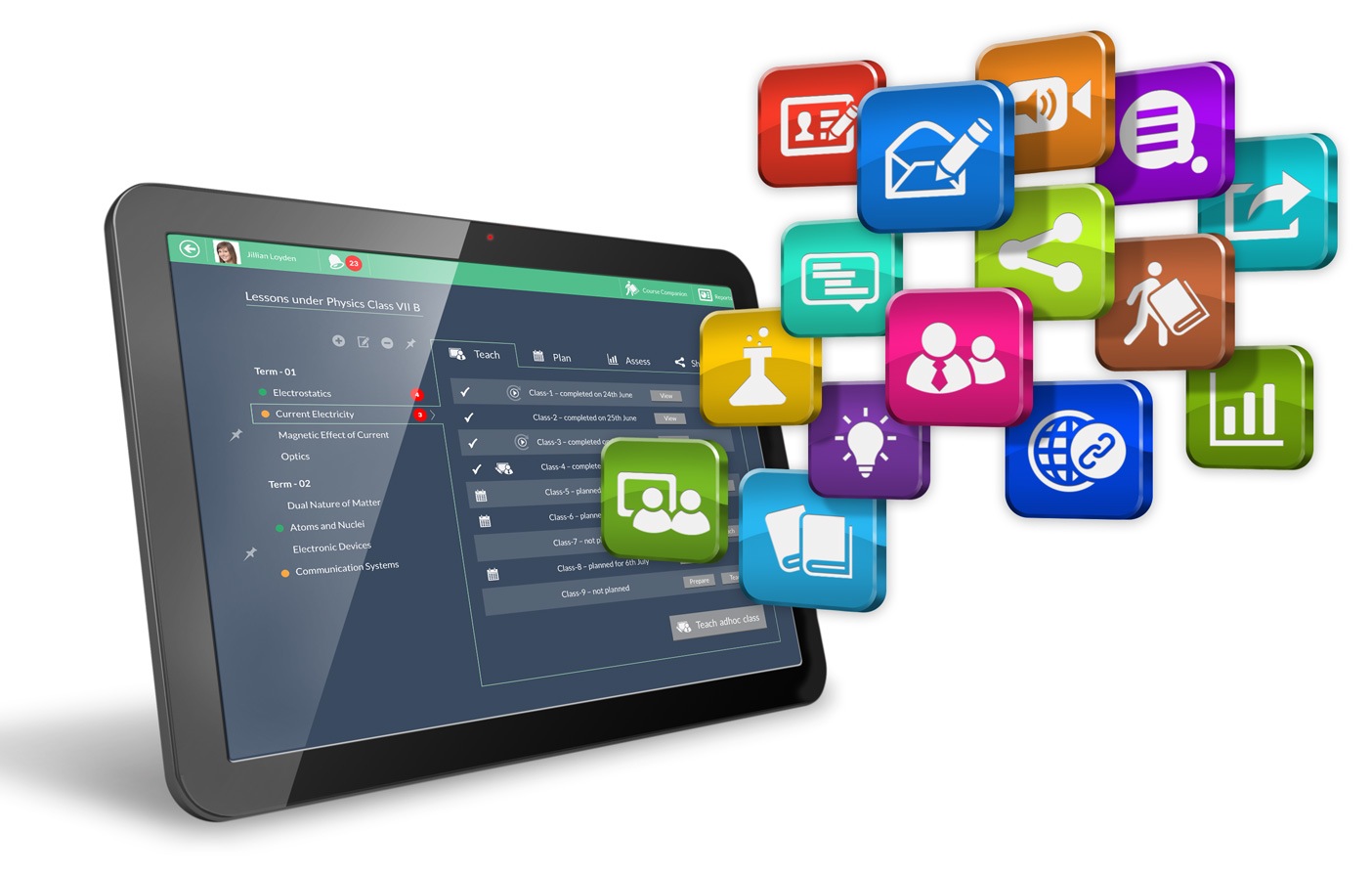 Touch-on-Cloud-One
Competitive Analysis
Touch-on-Cloud-One is uniquely positioned as a new-age LMS with comprehensive features of a classroom management & scalable solution for online learning
Touch-on-Cloud-One
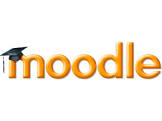 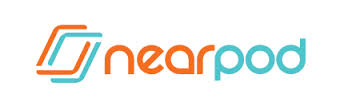 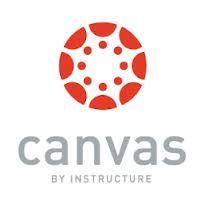 Learning 
management 
Systems
Apps for 
classroom 
management
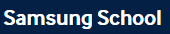 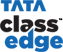 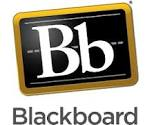 Platforms for 
Web Conferencing
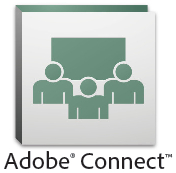 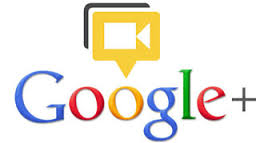 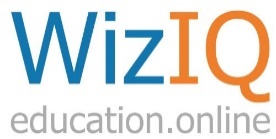 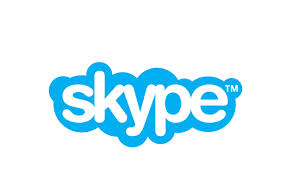 Touch-on-Cloud-One vs LMSes: Most LMSs today are glorified file management systems, mostly used outside the class
High
Touch-on-Cloud-One
Touch-on-Cloud-One is a mobile-first product with a high degree of live collaboration, unlike other LMSes
Tablet  Readiness
Was the LMS made for the tablet?
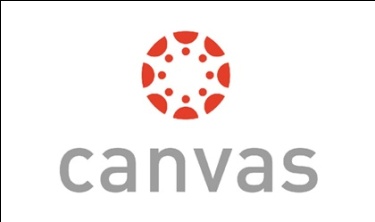 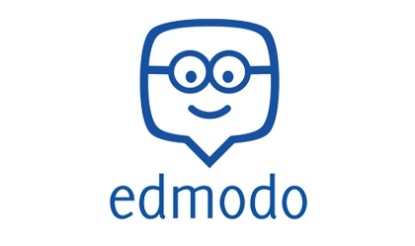 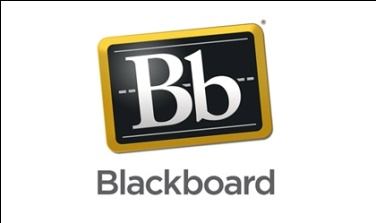 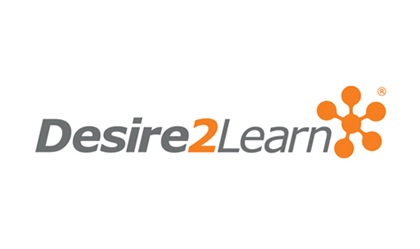 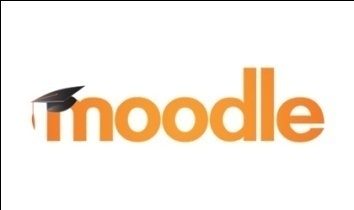 Low
High
Degree of ‘LIVE’ness
How much of live collaboration and learning does the LMS capture?
Touch-on-Cloud-One vs classroom management apps: Touch-on-Cloud-One is a more sophisticated learning delivery product than other standalone apps
High
Touch-on-Cloud-One
Touch-on-Cloud-One is a full fledged LMS which is cross platform, unlike other classroom management apps
Platform with content structured around curriculum, mainly used by Teacher to project content.
Cross platform support
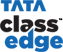 Samsung school works only on high-end Samsung Note tablets. Samsung India has entered into a contract with Harness for reselling Touch-on-Cloud-One on other low-cost tablets
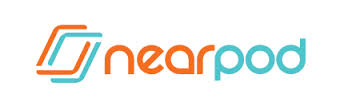 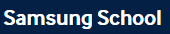 Low
High
Depth of LMS features
Touch-on-Cloud-One vs Web Conferencing: Touch-on-Cloud-One is more scaleable and more geared for the learning use-case than other web conferencing products
High
Touch-on-Cloud-One
Touch-on-Cloud-One can scale to thousands of concurrent users. Audio-video can scale to 500 concurrent users based on latest webRTC technology
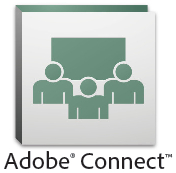 Based on age-old flash technology which is not very scalable. The User-Interface is clumsy and not intuitive
Scaleability
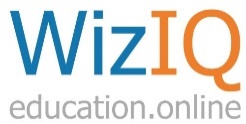 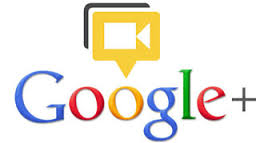 Google Hangout and Skype are not a learning product, they were built for online meeting and conferences. While audio can scale to few hundred users, screen-sharing falls apart with users running on low bandwidth connections in India. Not relevant for one-to-many teaching at all
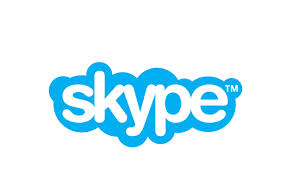 Low
High
Suitability for learning
Feature comparison summary across products
Feature Comparison – 
A) Classroom Collaboration
Feature Comparison – 
B) Classroom Management & Control
Feature Comparison – 
C) Blended Content Generation
Feature Comparison – 
D) New Pedagogies
Feature Comparison – 
E) Assessments
Feature Comparison – 
F) Reporting, Feedback and Alerts
Feature Comparison – 
G) Platform, Scalability and Internationalization